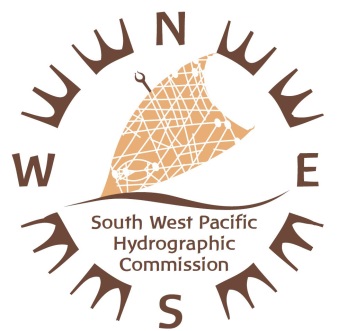 South West PacificHydrographic Commission (SWPHC)
Report to IRCC 9Paramaribo, Suriname – June 2017
Commodore B.K. BraceChair SWPHCHydrographer of Australia
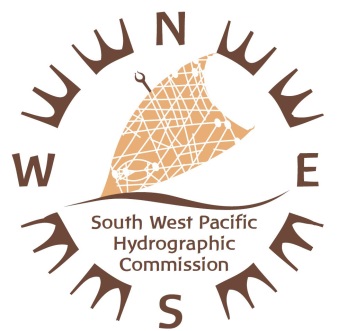 Commission Membership
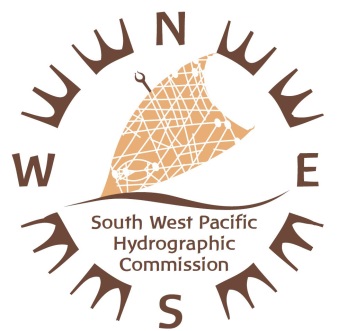 Meetings, Working Groups and Actions
The 14th SWPHC Meeting held in Noumea, New Caledonia from 30 November to 02 December 2016 was attended by more than 46 participants - representing all 8 Member States of the Commission, 6 Associate Members, Observer States, international/regional organisations, industry and the IHO Secretariat.

Since the last SWPHC meeting, there have been a number of teleconference and correspondence activities to review the CB Work Plan and to consider CB bids.

The next meeting (on the 18 month cycle) will be held in Kiribati in February/March 2018 and will be preceded by a 2-day technical workshop.

Actions – refer to full report for status of IRCC actions relevant to SWPHC
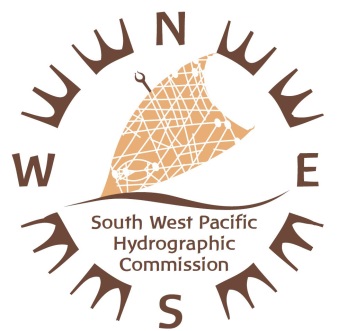 Capacity Building Activities
Activities completed since the last IRCC:

IHO CB Activities (CBWP)
Samoa Technical Assessment & Advice (CBWP- A-01) – report submitted
Tuvalu Technical Assessment & Advice (CBWP- A-03) – report submitted 
Technical Workshop for PICTs (CBWP - P-08) – 31 participants
MSI Regional Workshop (CBWP – P-14) – 17 participants

Activities for 2017:

IHO CB Activities (CBWP)
SW Pacific Region Industry Survey Project (CBWP- P-09) – to be done
MBES Training in Fiji (CBWP- P-10) – to be done
Solomon Islands Nautical Cartographer Development (CBWP - P-25) – cancelled
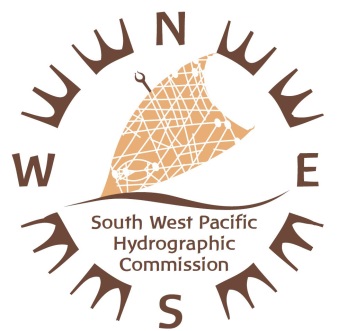 Capacity Building Activities
Major Support Activities - Thankyou

Commonwealth Marine Economies Programme (CME)
CME Programme aims to support the sustainable growth of Commonwealth Small Island Developing States (SIDS) within the Caribbean, Pacific and Indian Ocean regions.
SWPHC SIDS are therefore ‘in scope’ for CME activities – details TBD

NZ Pacific Regional Navigation Initiative (PRNI)
NZ$5 Million over 5 years
Risk Assessments, CB to achieve Phase 1, establish MSI coordinator

PNG Maritime and Waterways Safety Project
ADB is helping PNG enhance maritime safety and efficiency. The project will upgrade the country’s navigational aids network, make maritime safety information more readily available, and help develop maritime safety communities of practice. 
US$48.36 Million, includes US$41.50 Million ADB loan.
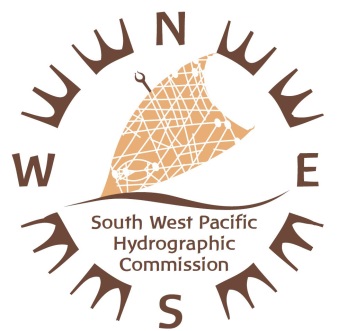 Capacity Building Activities
Achievements:

All PICTs have made progress on hydrographic activities – Fiji, PNG, Solomon Islands, Tonga and Vanuatu have made significant progress

3rd Pacific Regional Energy and Transport Ministers in Tonga in April 2017 endorsed the Regional Strategy on Safety of Navigation in the Pacific

Vanuatu established the Office of the Marine Regulator and became an IHO Member in 2017
Functions of Regulator include – controls over hydrographic surveys and dissemination of survey data, preparation and approval of charts and surveys for maritime purposes and  the issue of notices to mariners

NZ Risk Assessment – Cook Islands, NZ, Niue, Tonga, Vanuatu

NZ PRNI – Risk Assessments, CB to achieve Phase 1, establish MSI coordinator
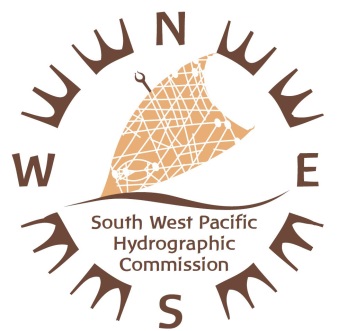 Capacity Building Activities
Achievements:

Cook Islands signed a bilateral agreement with NZ and approved establishment of a Hydrographic Service

Tonga and NZ progressing a bilateral agreement

Australia is working with UK for Australia to become PCA for Solomon Islands in August 2017

US is engaging with Palau for a Technical Visit

Nauru engaging with UKHO for charting support/PCA actitivities
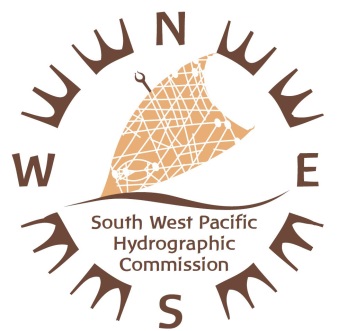 Capacity Building Activities
Challenges

Capacity of the Capacity Builders
Support from the PCAs for CB activities in the SWPHC is under constant strain as the balance is maintained against other national priorities and resource management
Increased support from the IHO Secretariat is critical to the ongoing success of the IHO CBWP, not only merely for implementing the CBWP but also for its effectiveness, governance and due diligence to MS.
Establish a ‘CB Assistant’ in IHO Secretariat now.

More, potentially too much, is being asked of the RHCs and RHC Chairs; which then impacts delivery of their own and RHC-based activities.
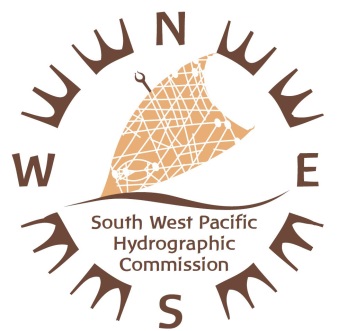 Actions required from IRCC
IRCC members are invited to:

note this report
note the value and effectiveness of preceding SWPHC meetings with a CB related workshop
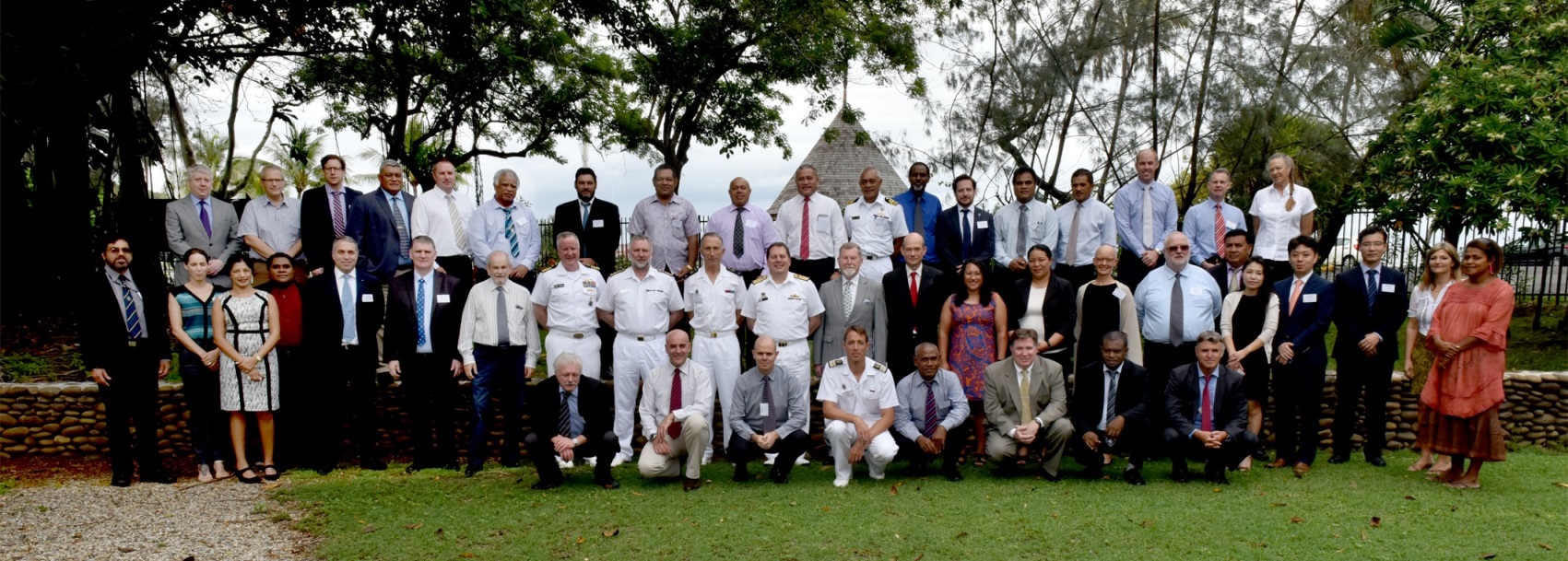 SWPHC Meeting  - Noumea, New Caledonia 30 Nov – 02 Dec 2016